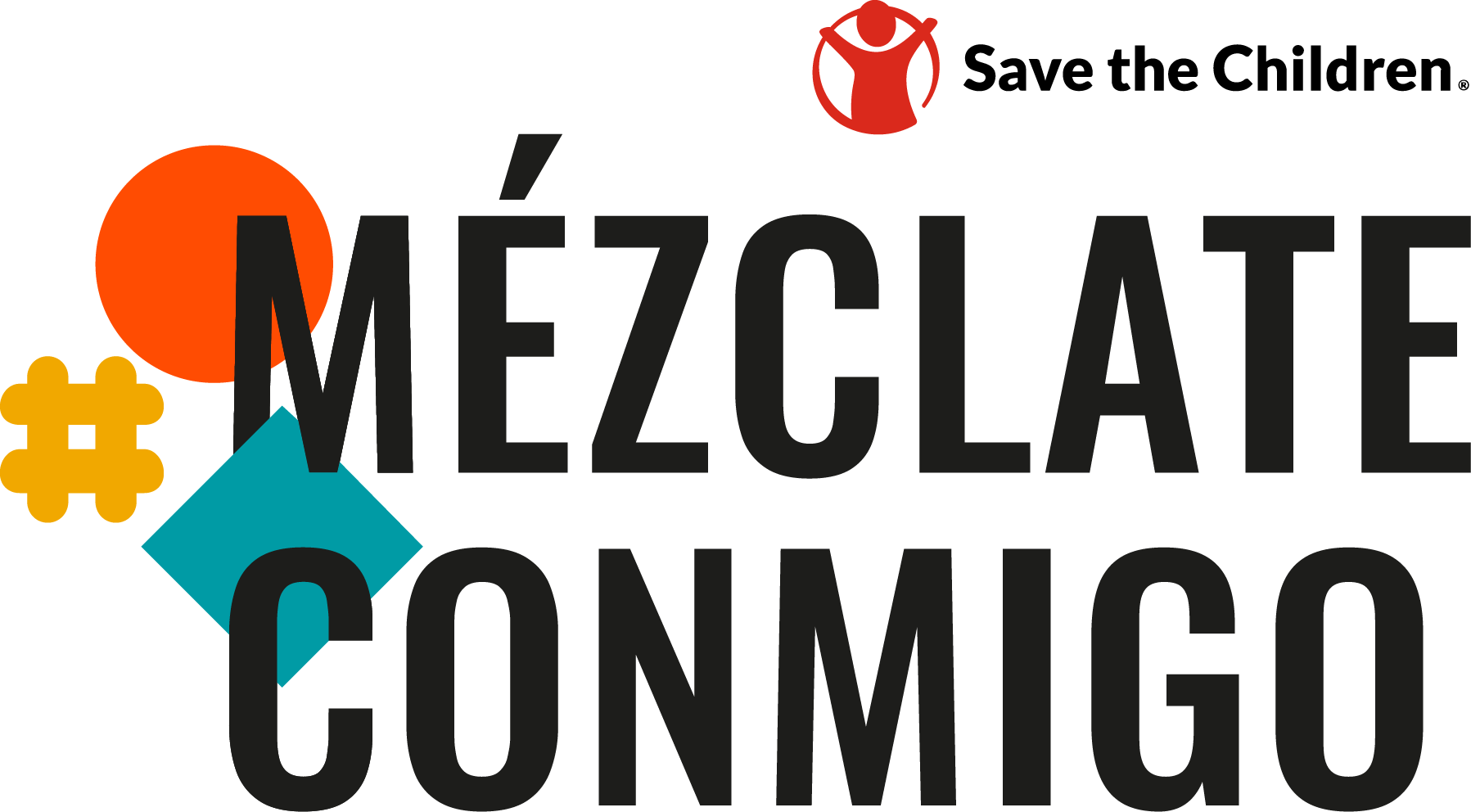 Taller de escolarización inclusiva para familias
Todas las personas somos distintas
Esto se llama DIVERSIDAD
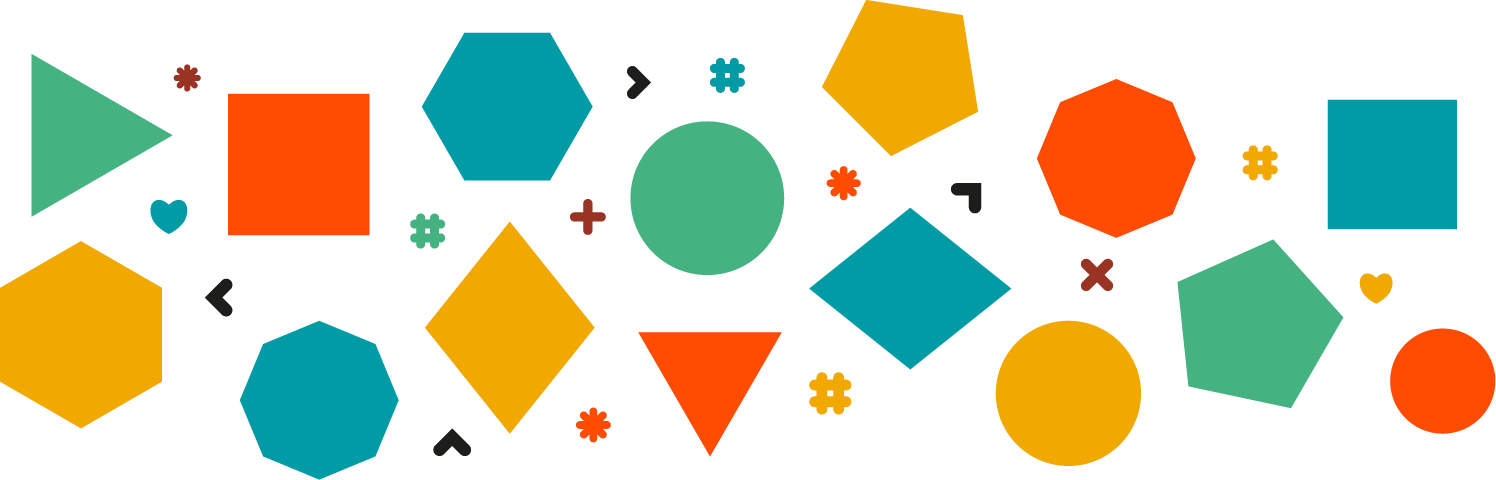 Hay colegios que son poco diversos 
En ellos no hay niños y niñas con diferentes capacidades y culturas
A veces se les excluye
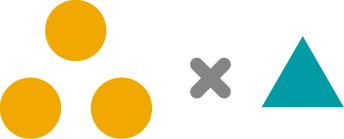 Los colegios diversos son positivos para los niños y las niñas
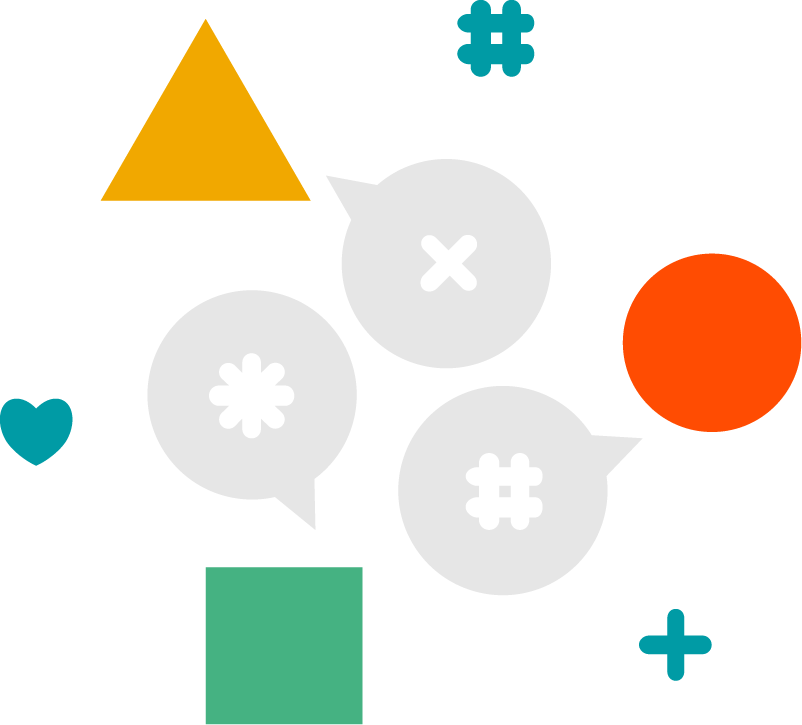 Aprenden mejor
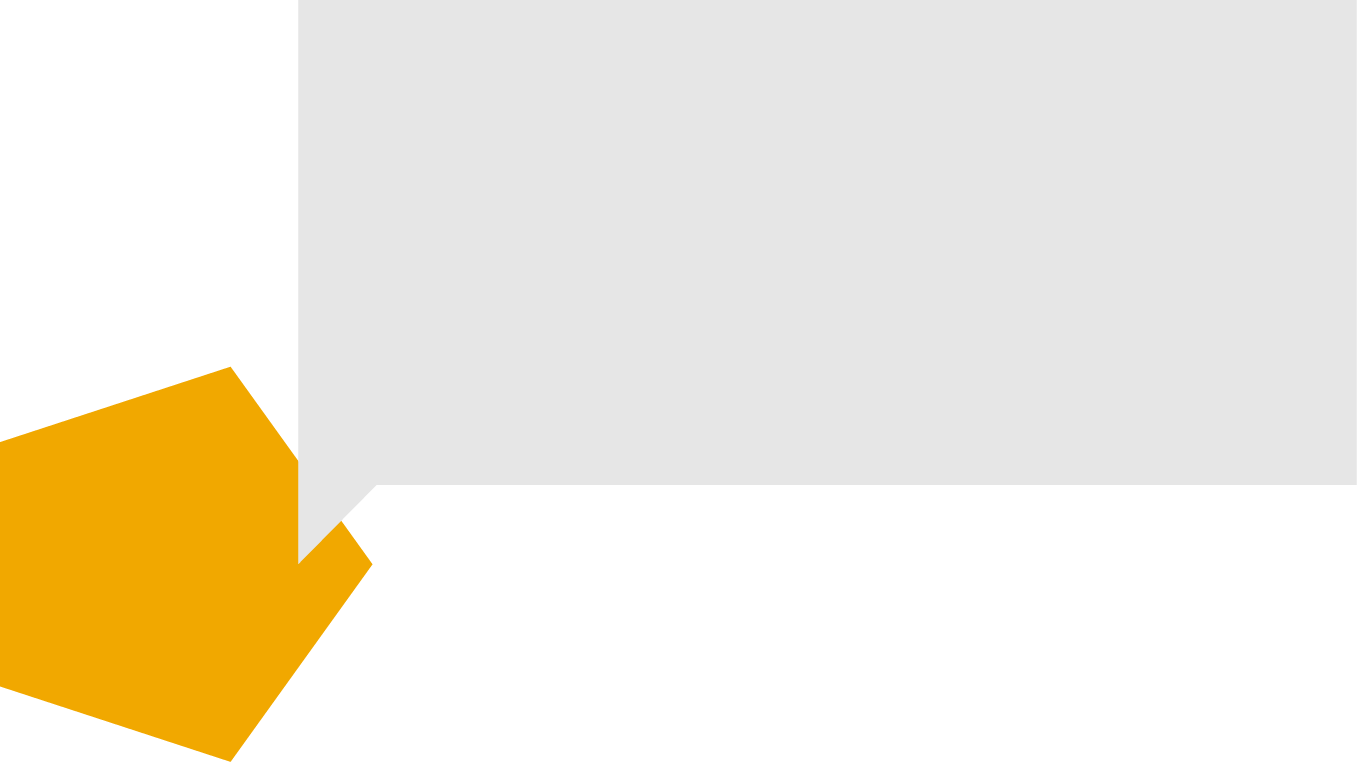 ¿Cómo podemos hacer que todos los colegios sean diversos?
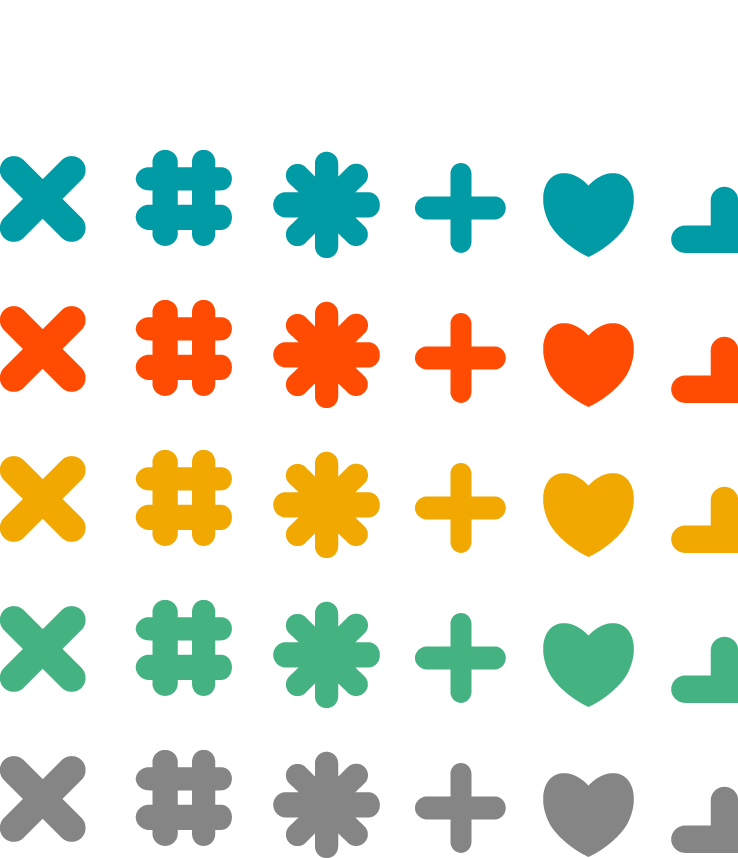 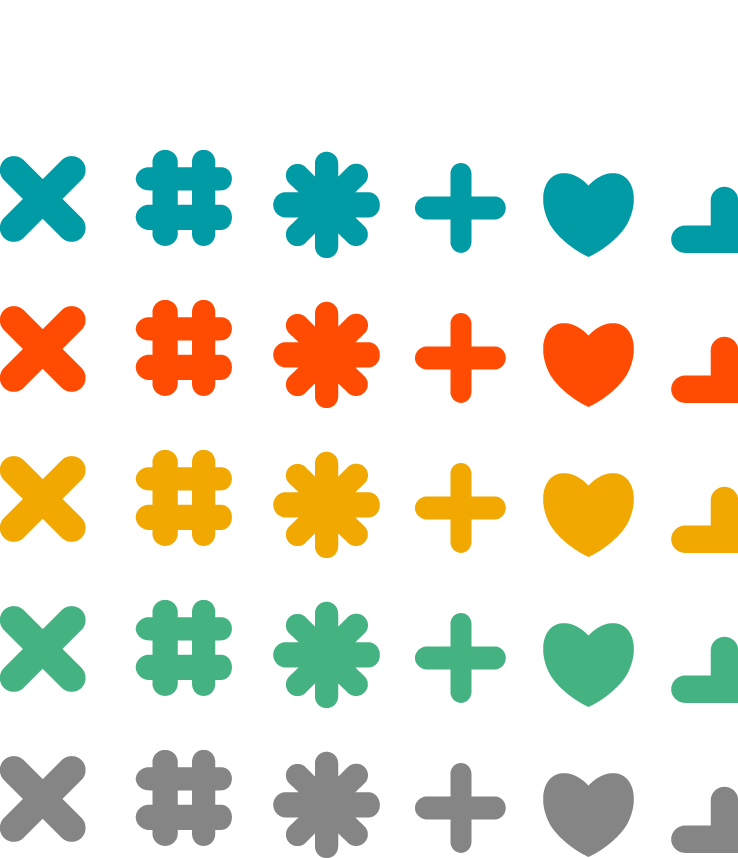 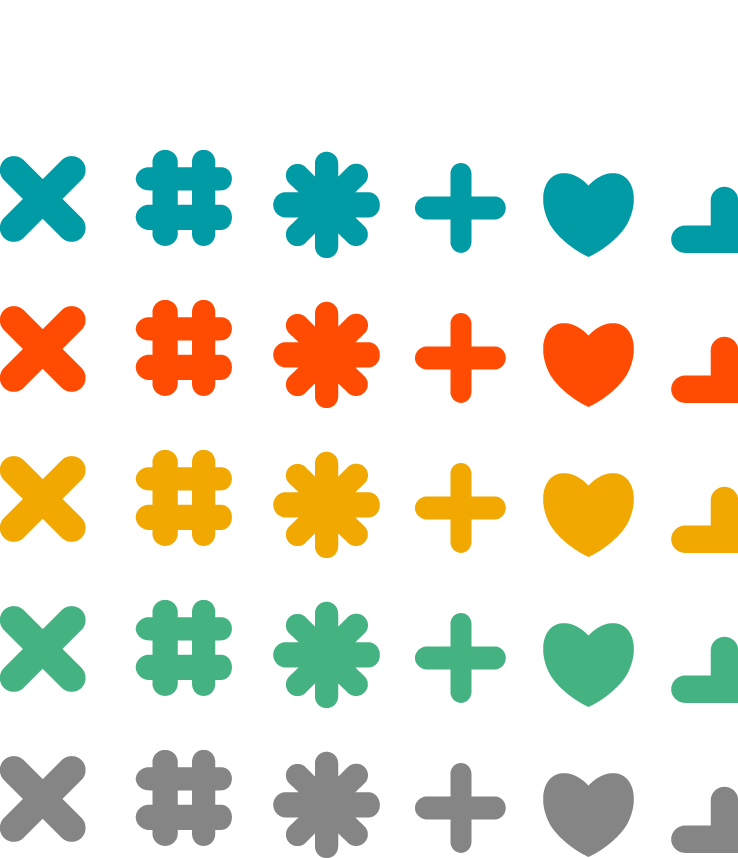 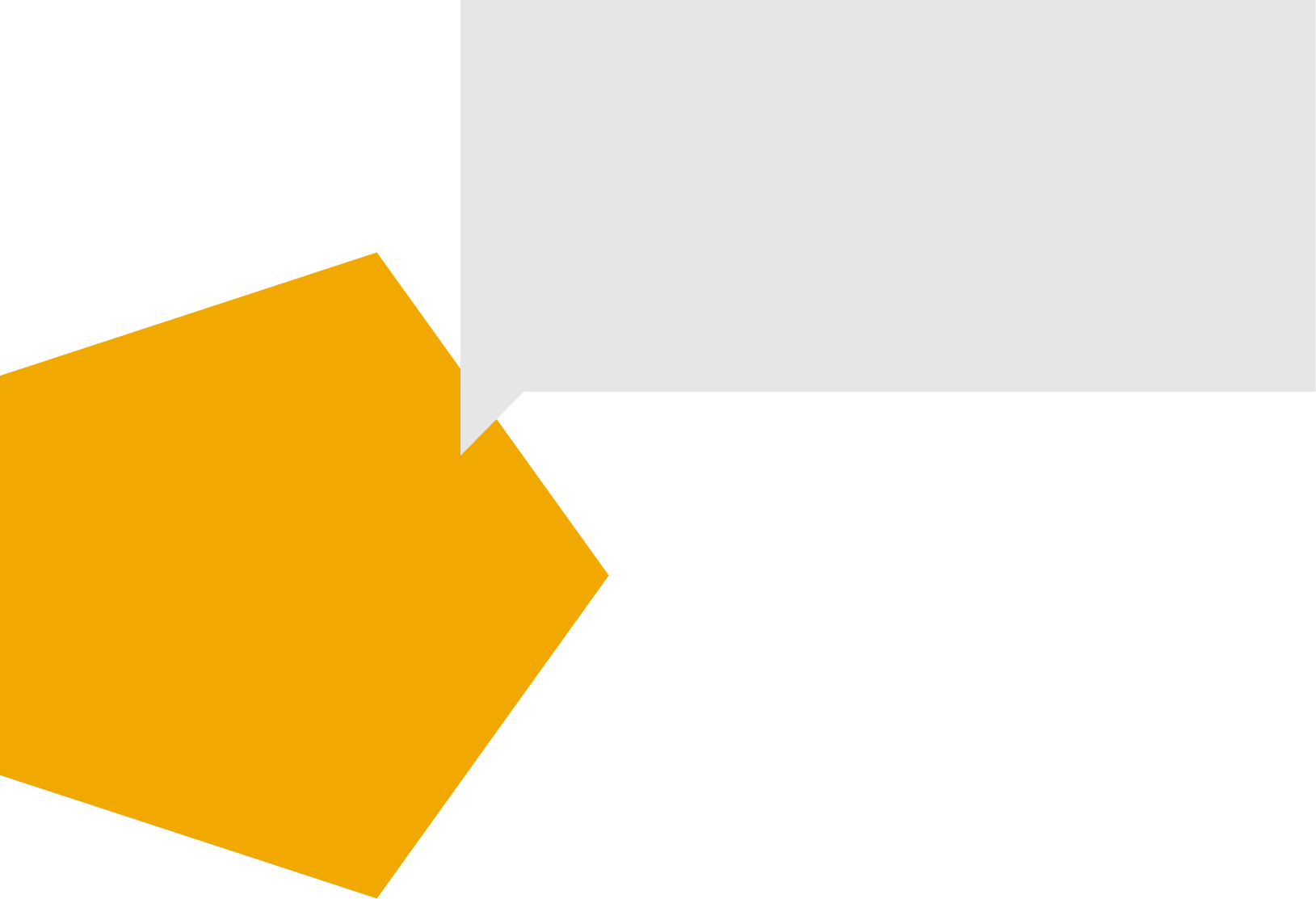 Ayudando a elegir mejor el colegio
Enseñando cómo conseguir plaza
Conocer cuándo y cómo hacerlo
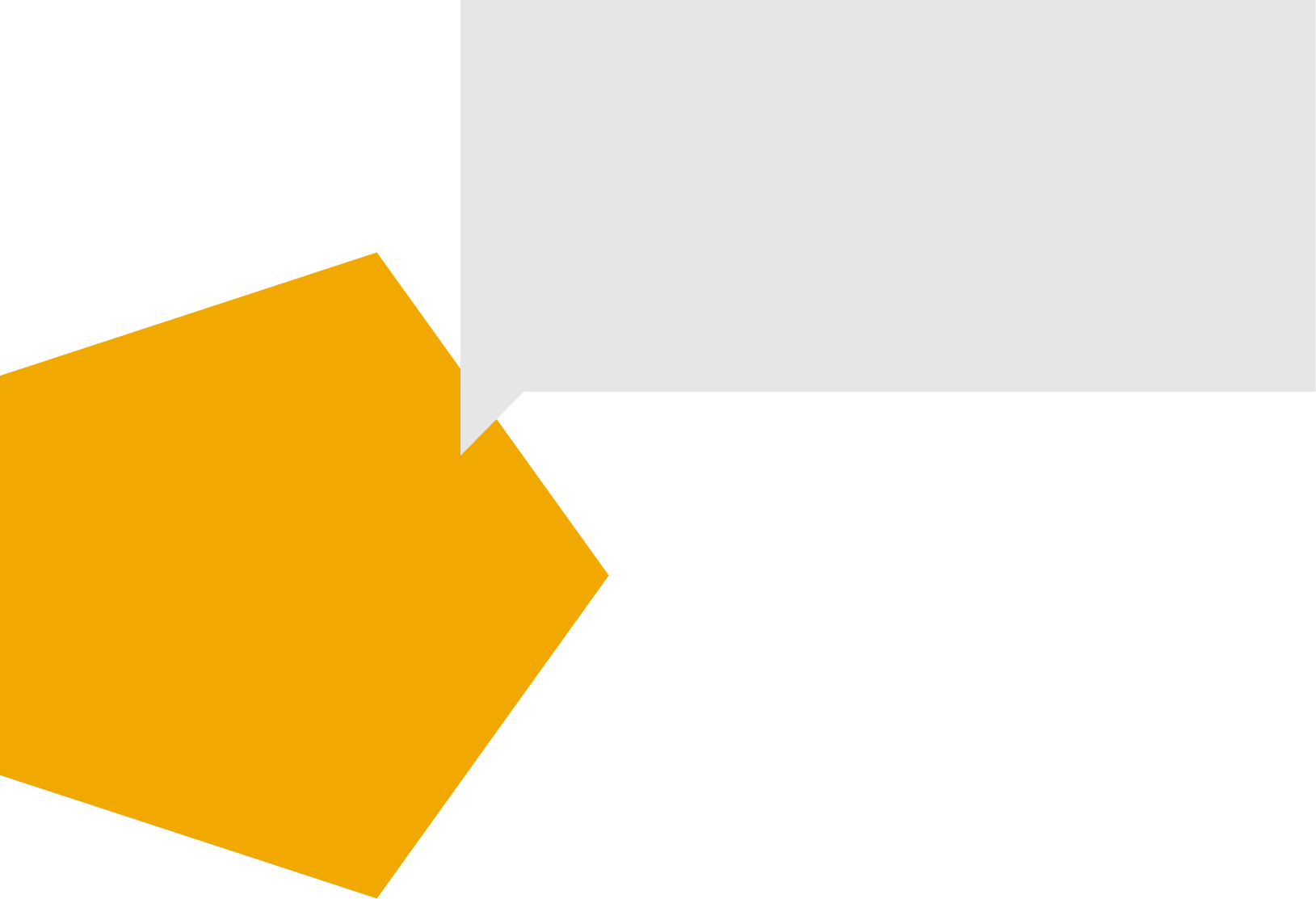 Ayudando a elegir mejor el colegio
Enseñando cómo conseguir plaza
Conocer cuándo y cómo hacerlo
Y para eso es este taller